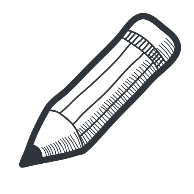 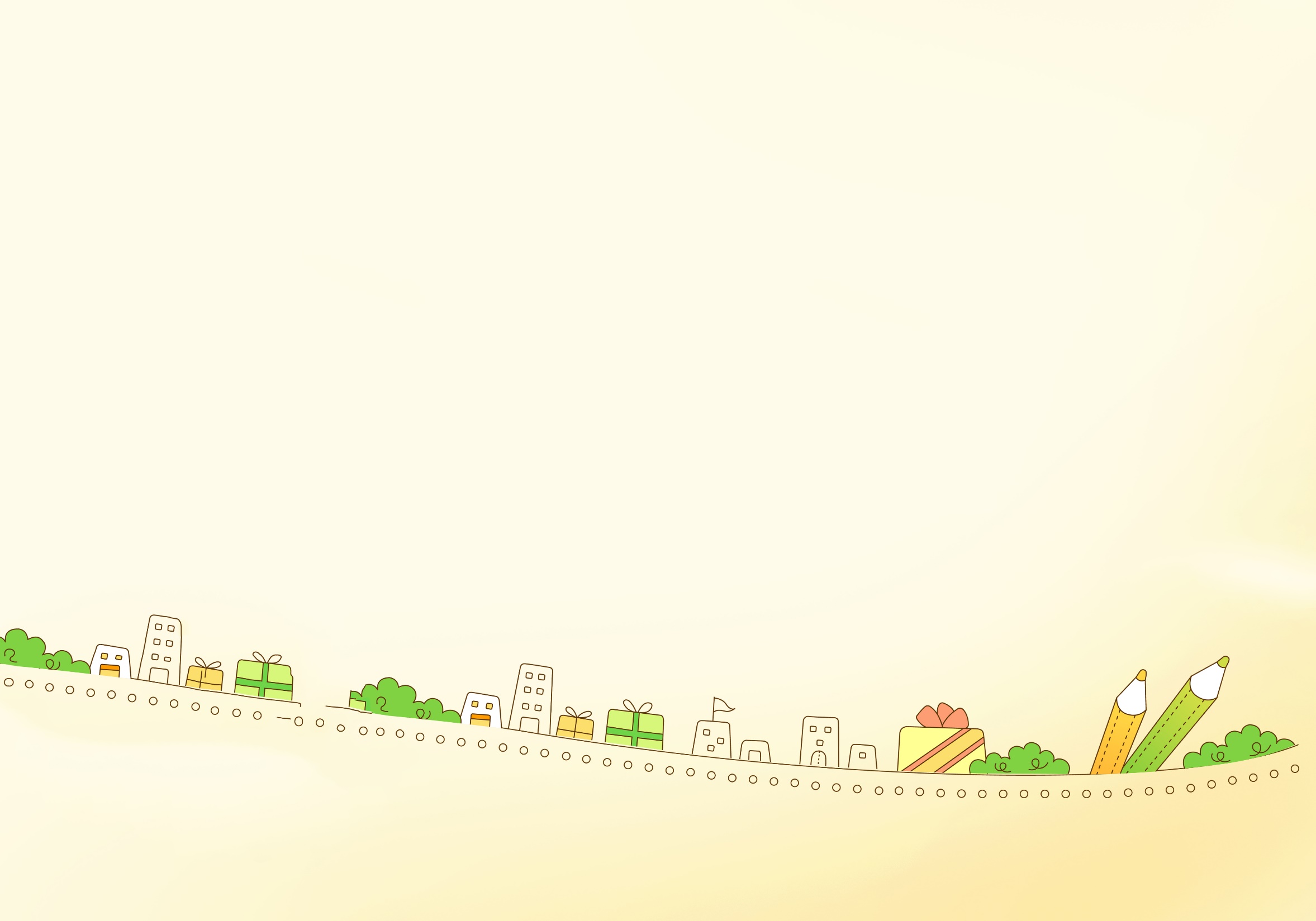 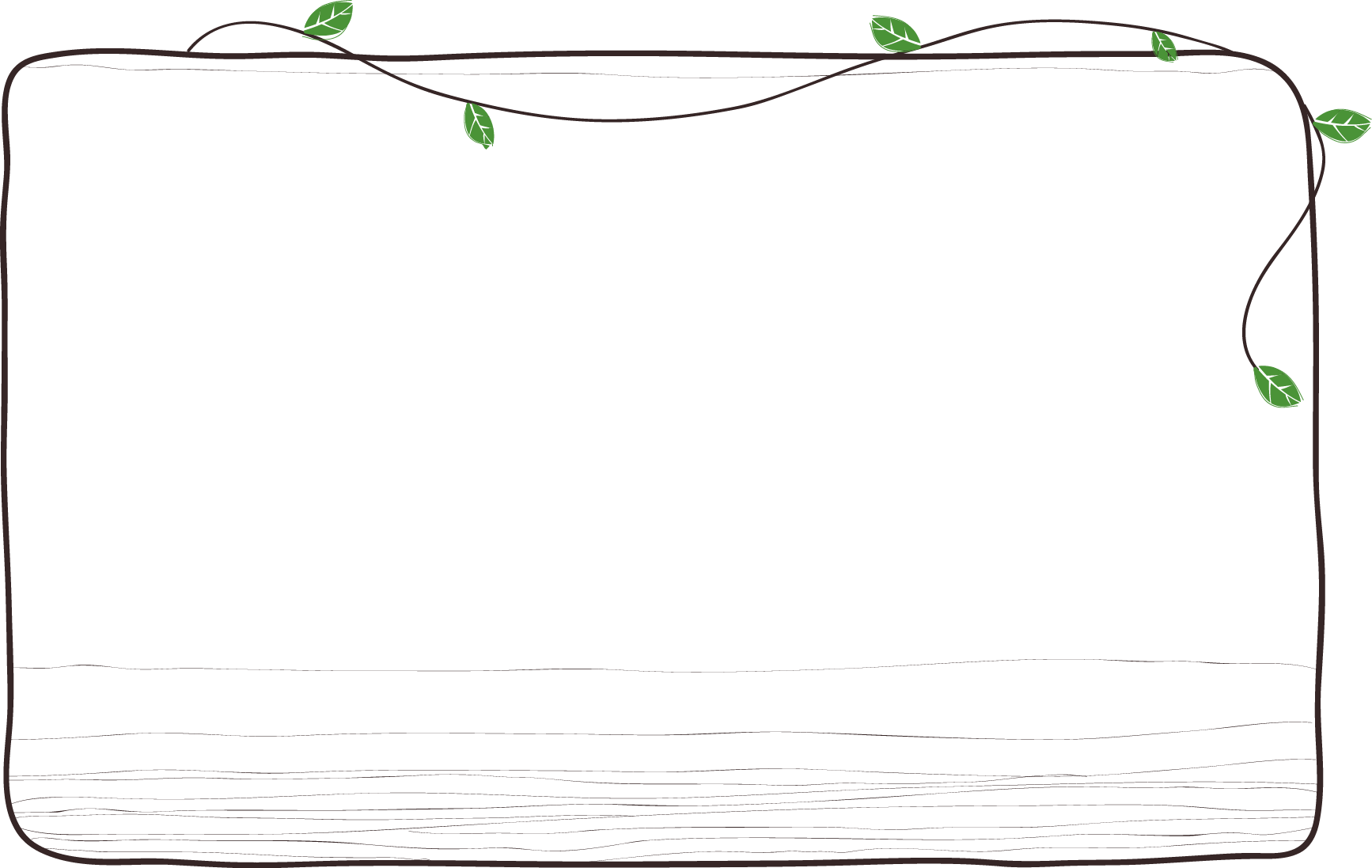 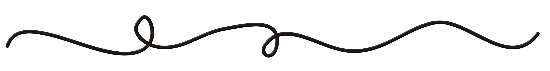 Trường Tiểu học Sài Đồng
Phân môn:Chính tả
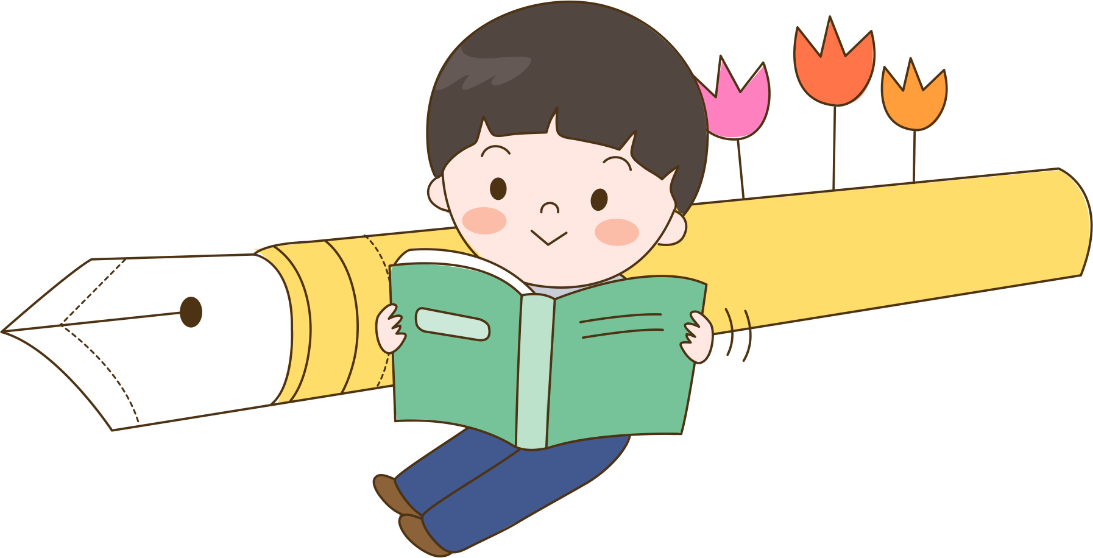 Bài: Nghe - viết  
Mùa đông trên rẻo cao
Lớp : 4A1
GV  : Nguyễn Thị Bích Thủy
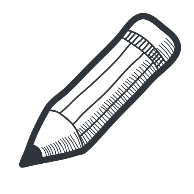 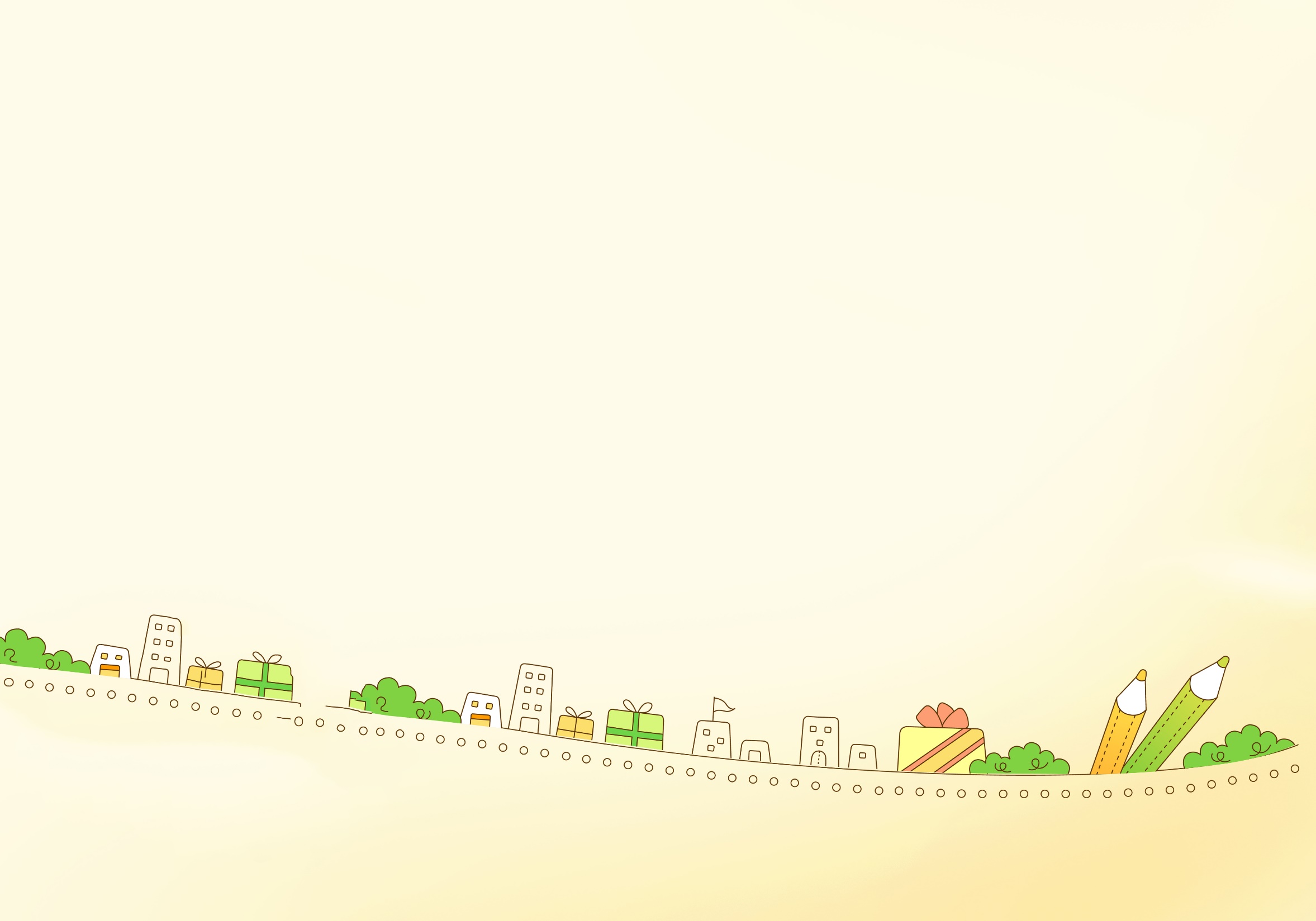 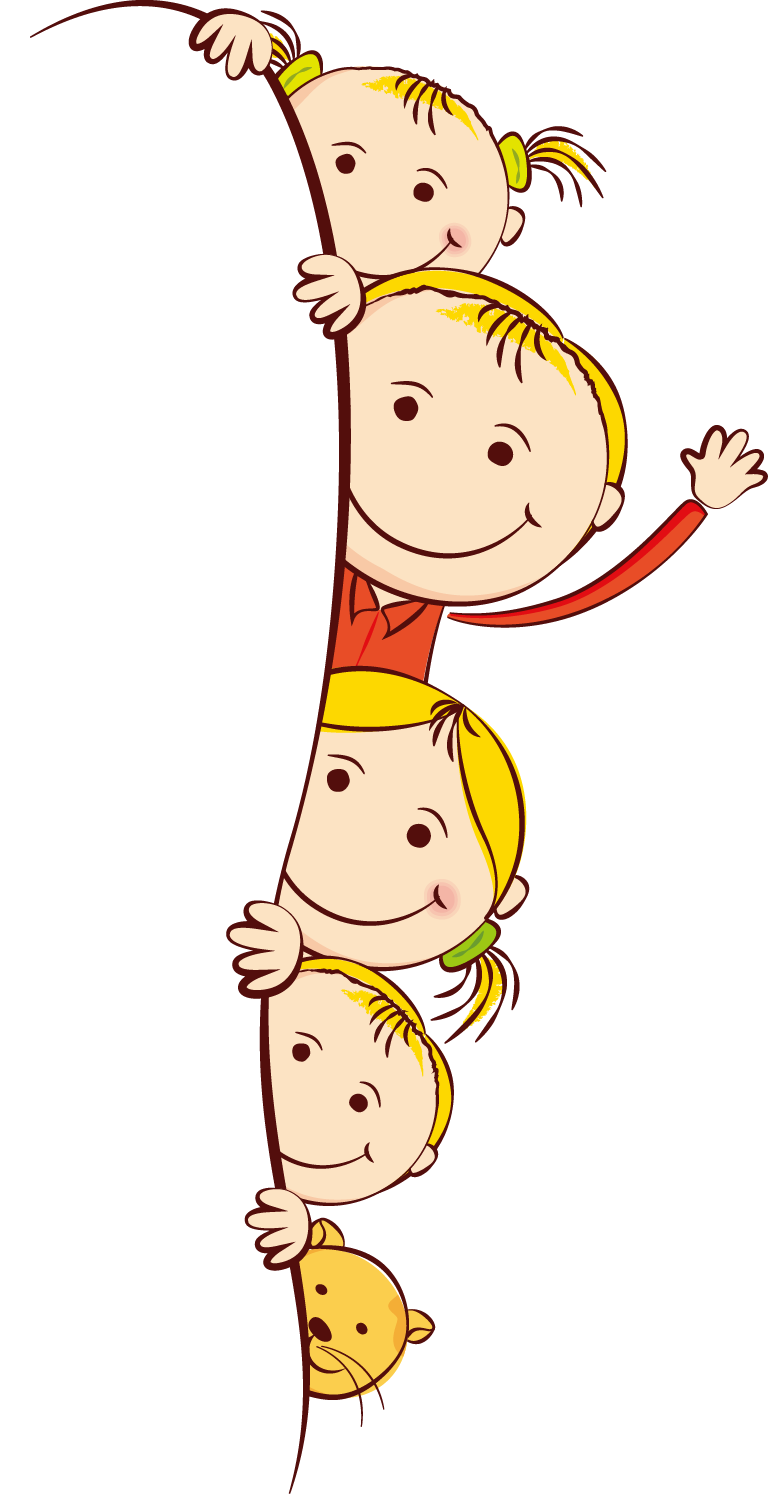 Ôn bài cũ
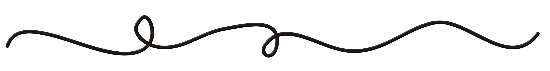 Ganh đua
01
Khuyến khích
02
Hạn chế
03
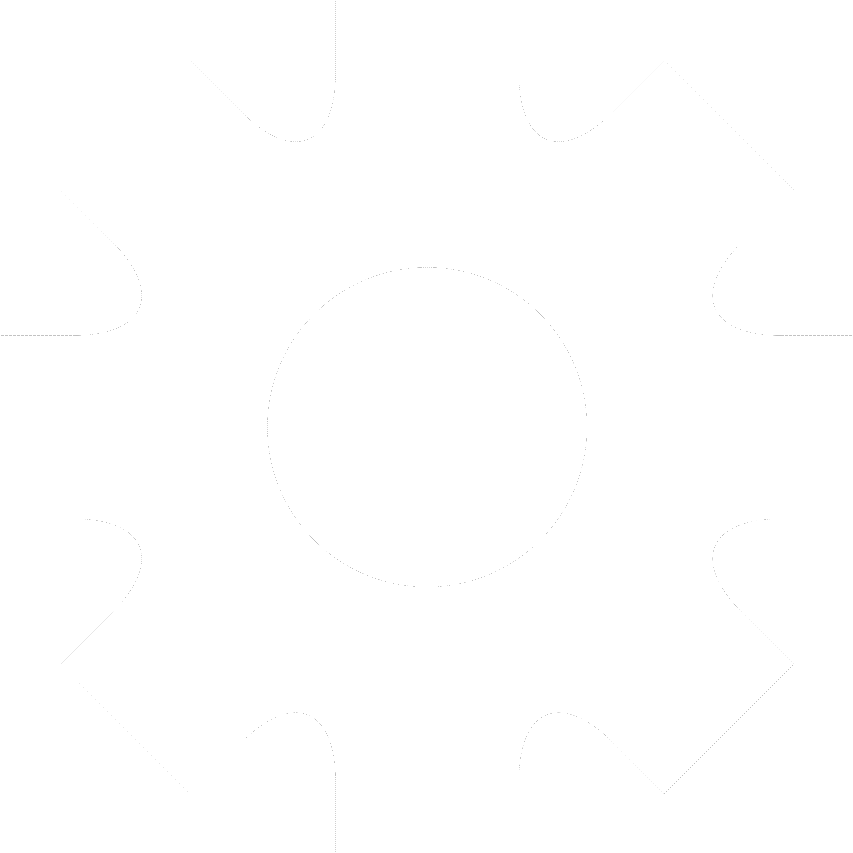 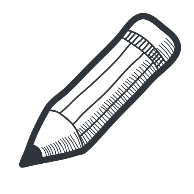 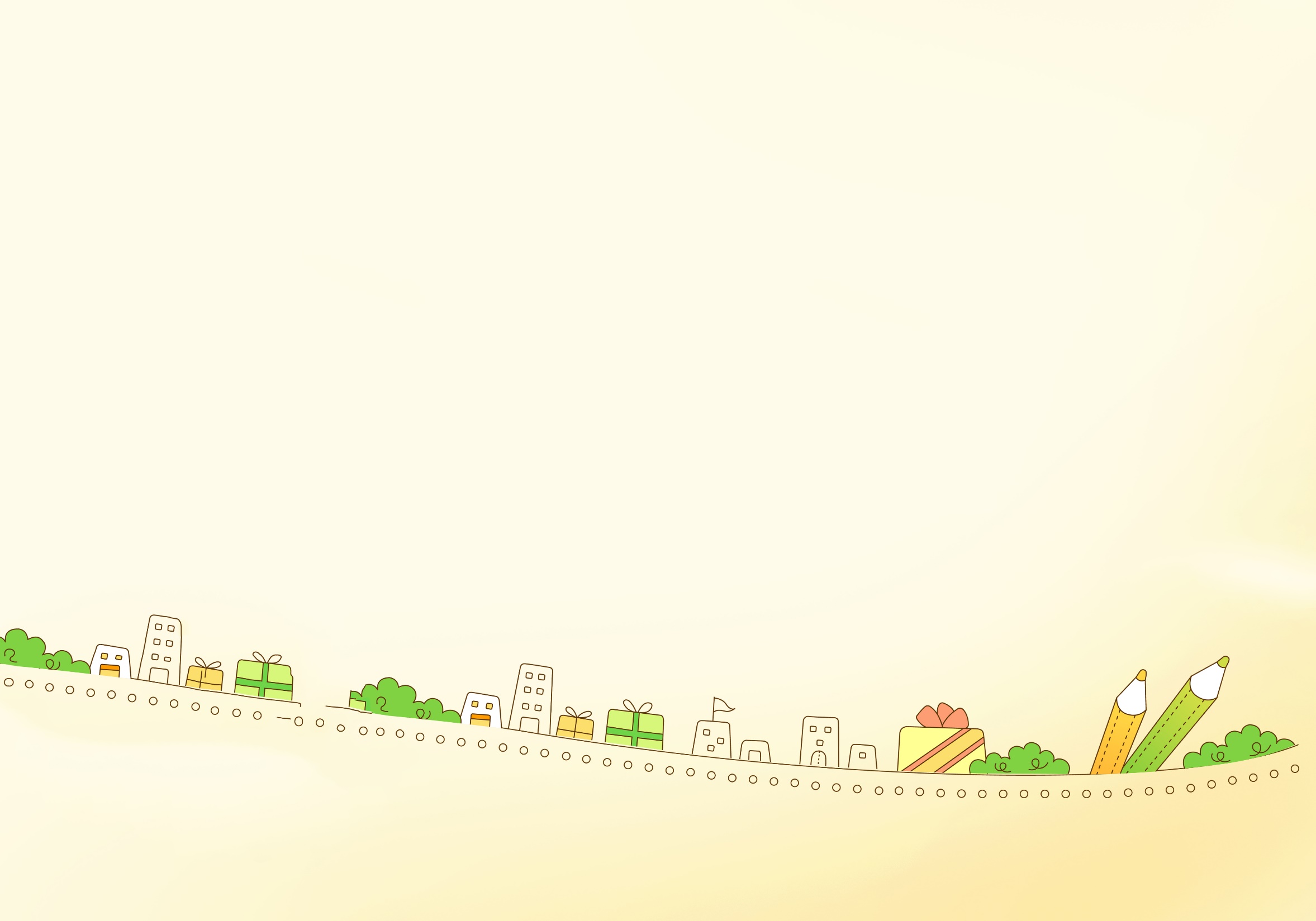 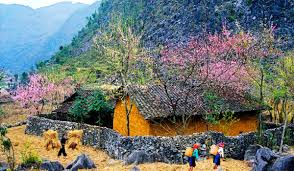 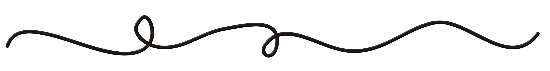 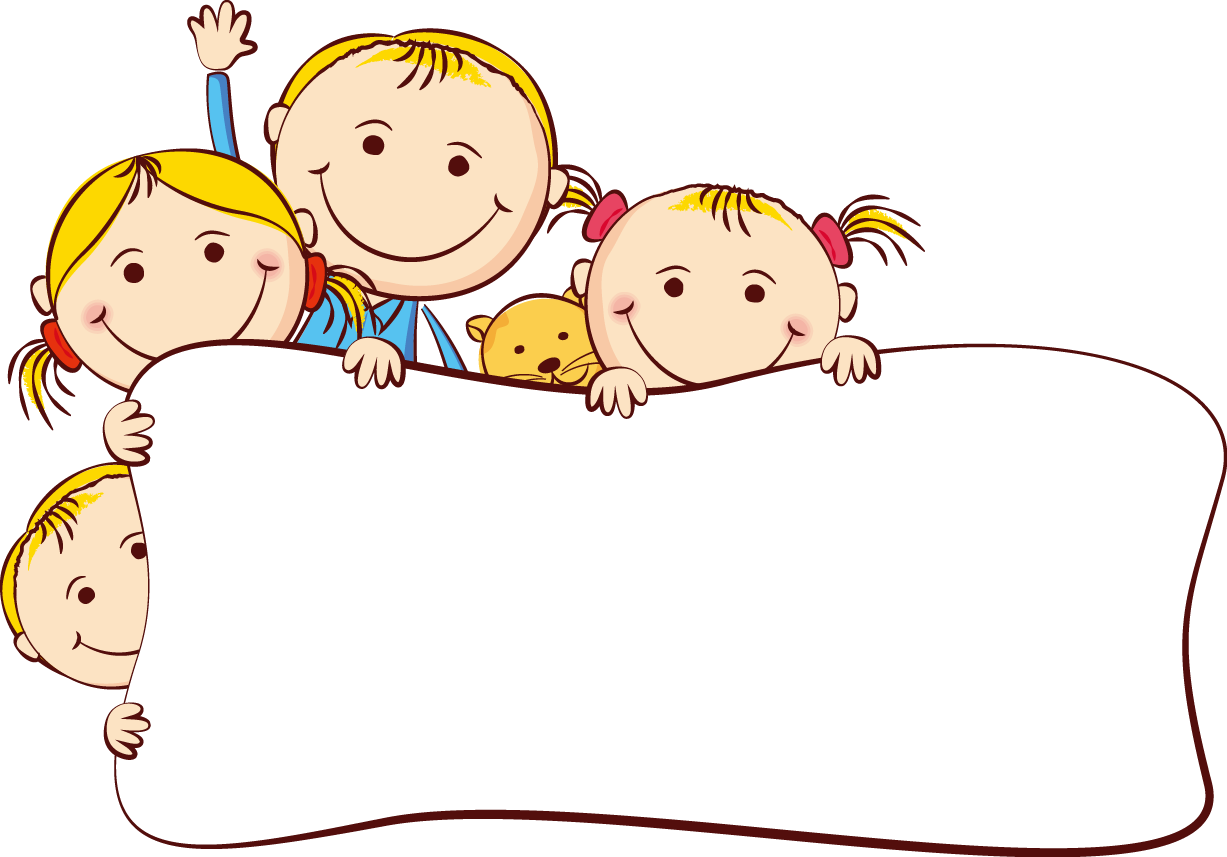 Rẻo cao
 Vùng cao ở trên núi, 
nơi các dân tộc ít người sinh sống
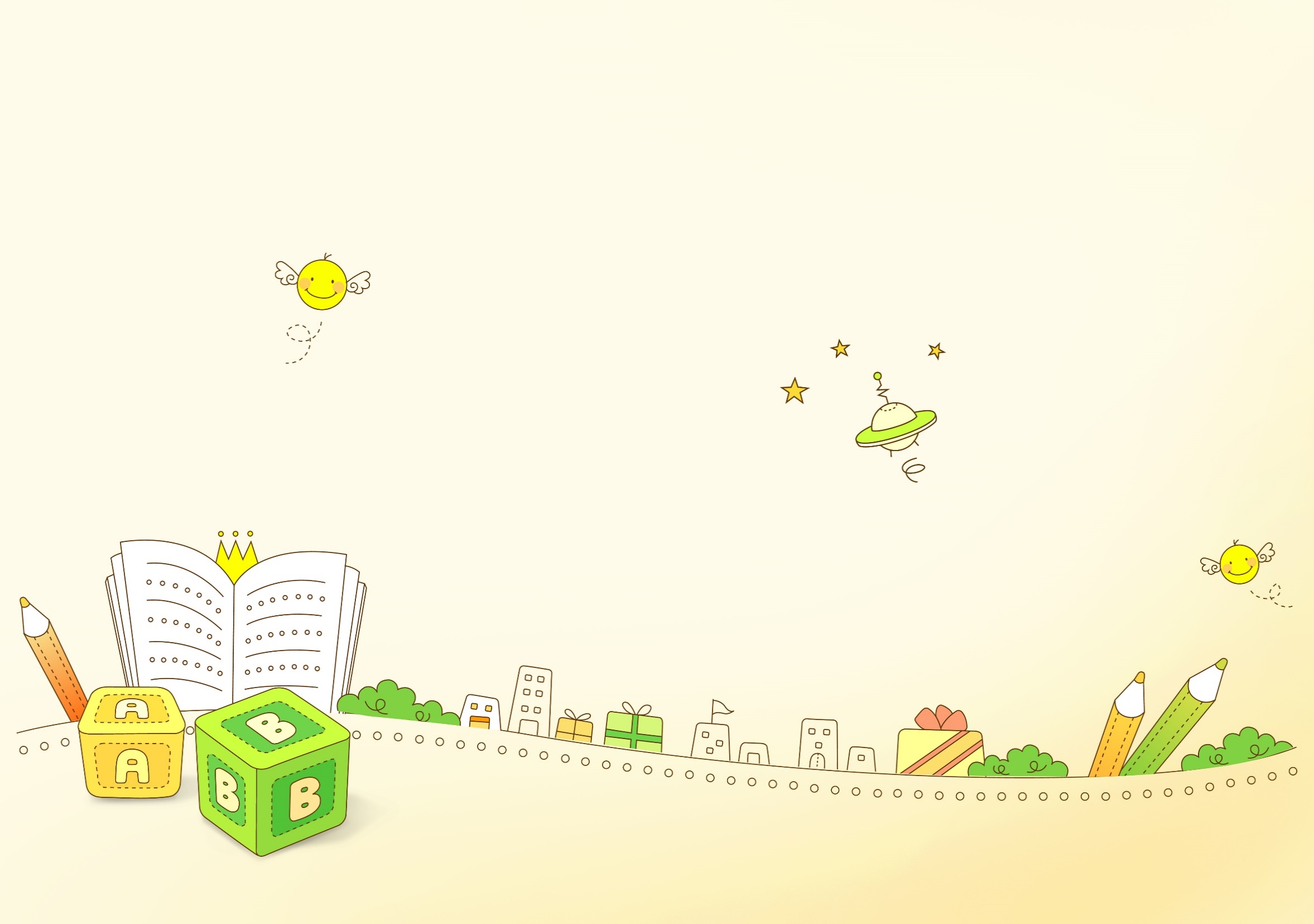 Nghe viết : Mùa đông trên rẻo cao
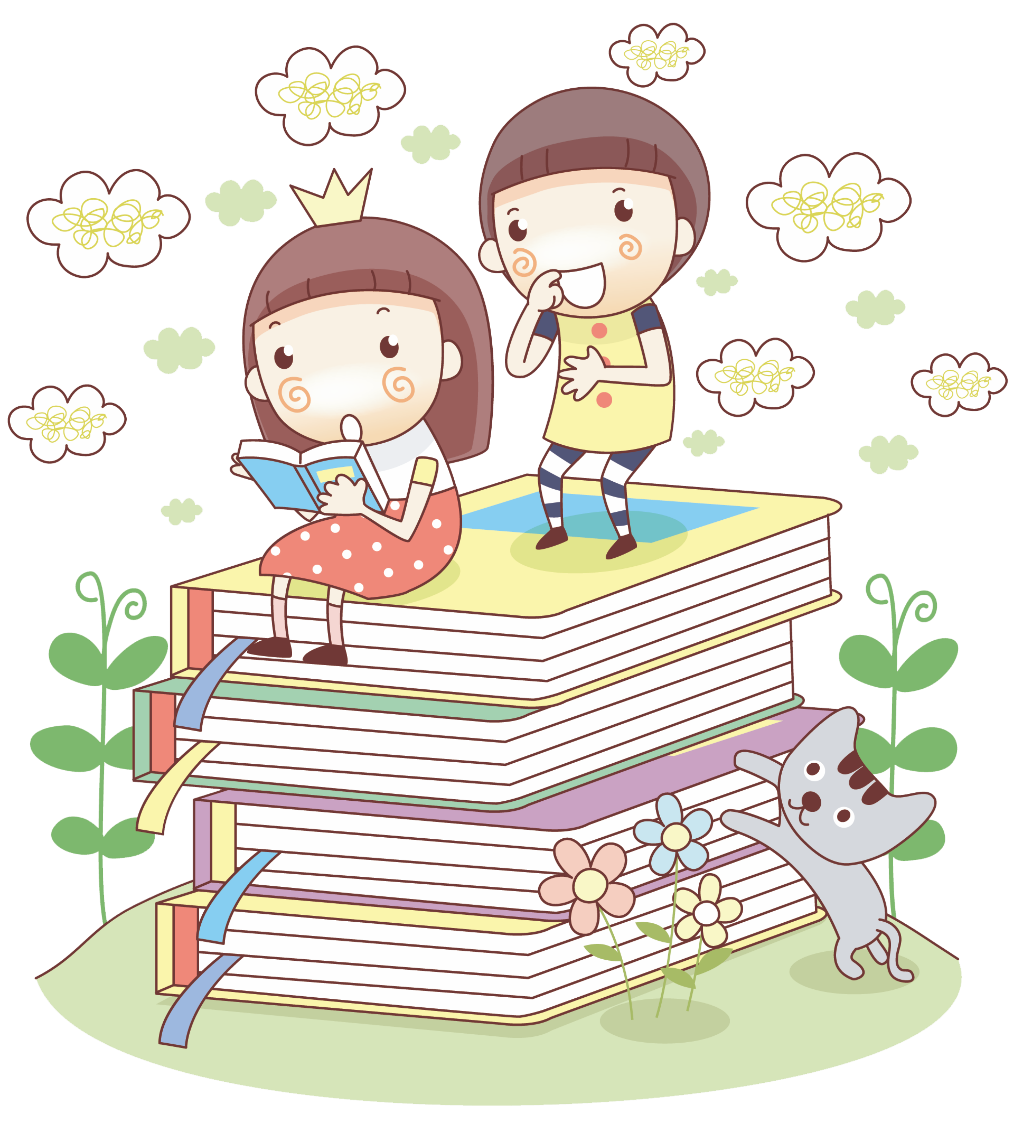 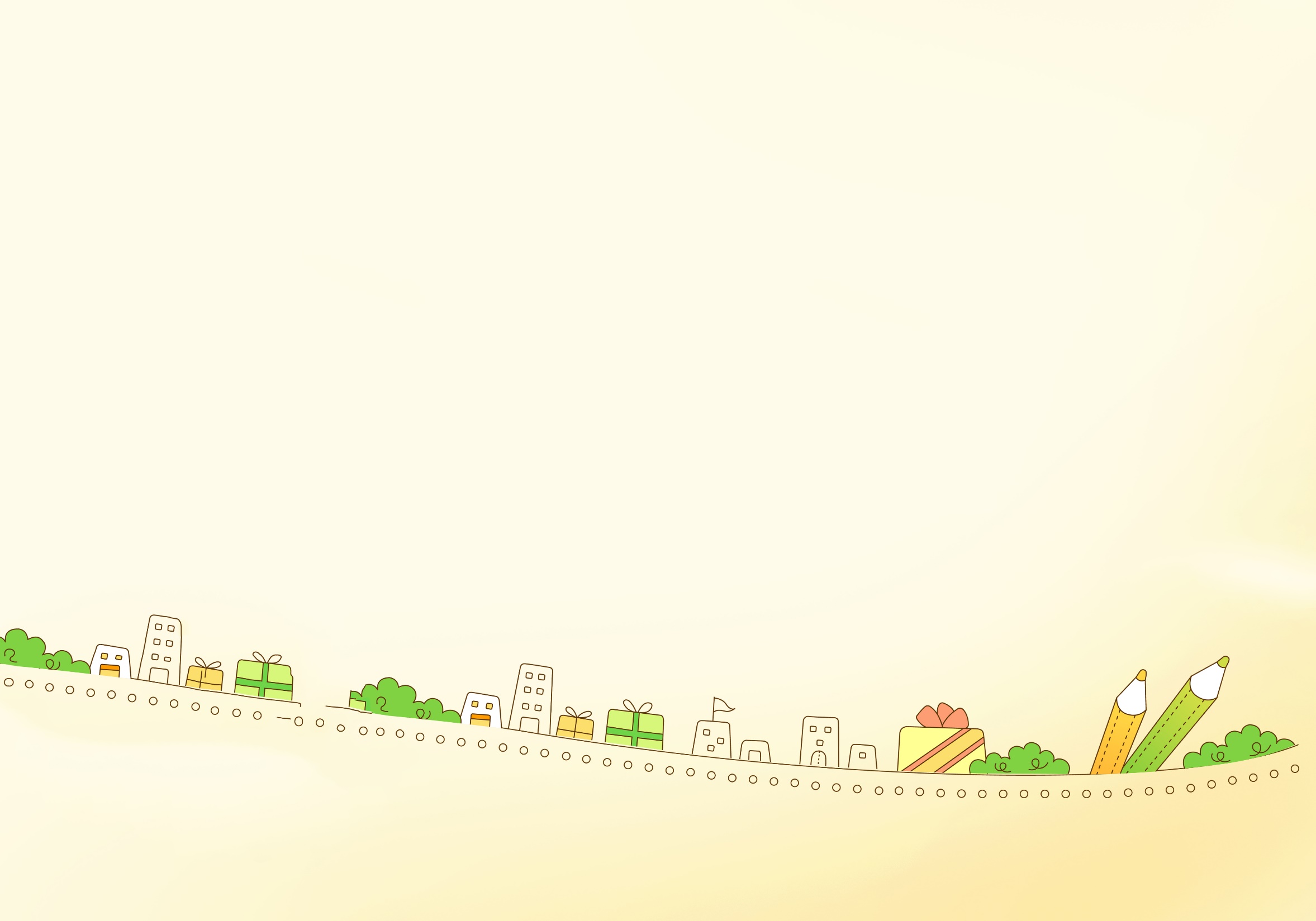 Mùa đông trên rẻo cao
   Mùa đông đã về thực sự rồi. Mây từ trên cao theo các sườn núi trườn xuống, chốc chốc lại gieo một đợt mưa bụi trên những mái lá chít bạc trắng. Hoa rau cải hương vàng hoe, từng vạt dài ẩn hiện trong sương bên sườn đồi. Con suối lớn ồn ào, quanh co đã thu mình lại, phô những dải sỏi cuội nhẵn nhụi và sạch sẽ... Trên những ngọn cơi già nua, những chiếc lá vàng cuối cùng còn sót lại đang khua lao xao trước khi từ giã thân mẹ đơn sơ.
Theo Ma Văn Kháng
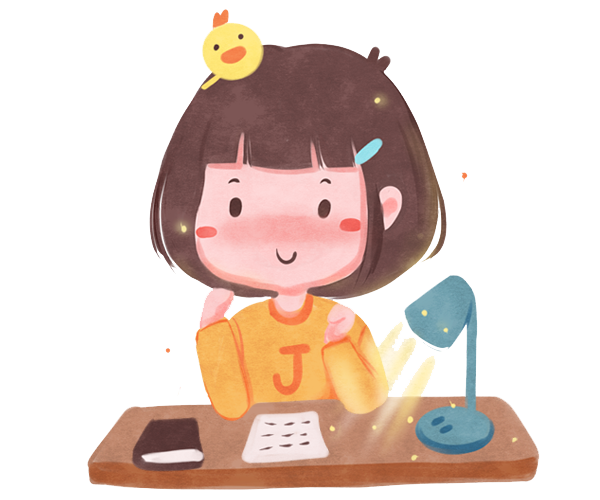 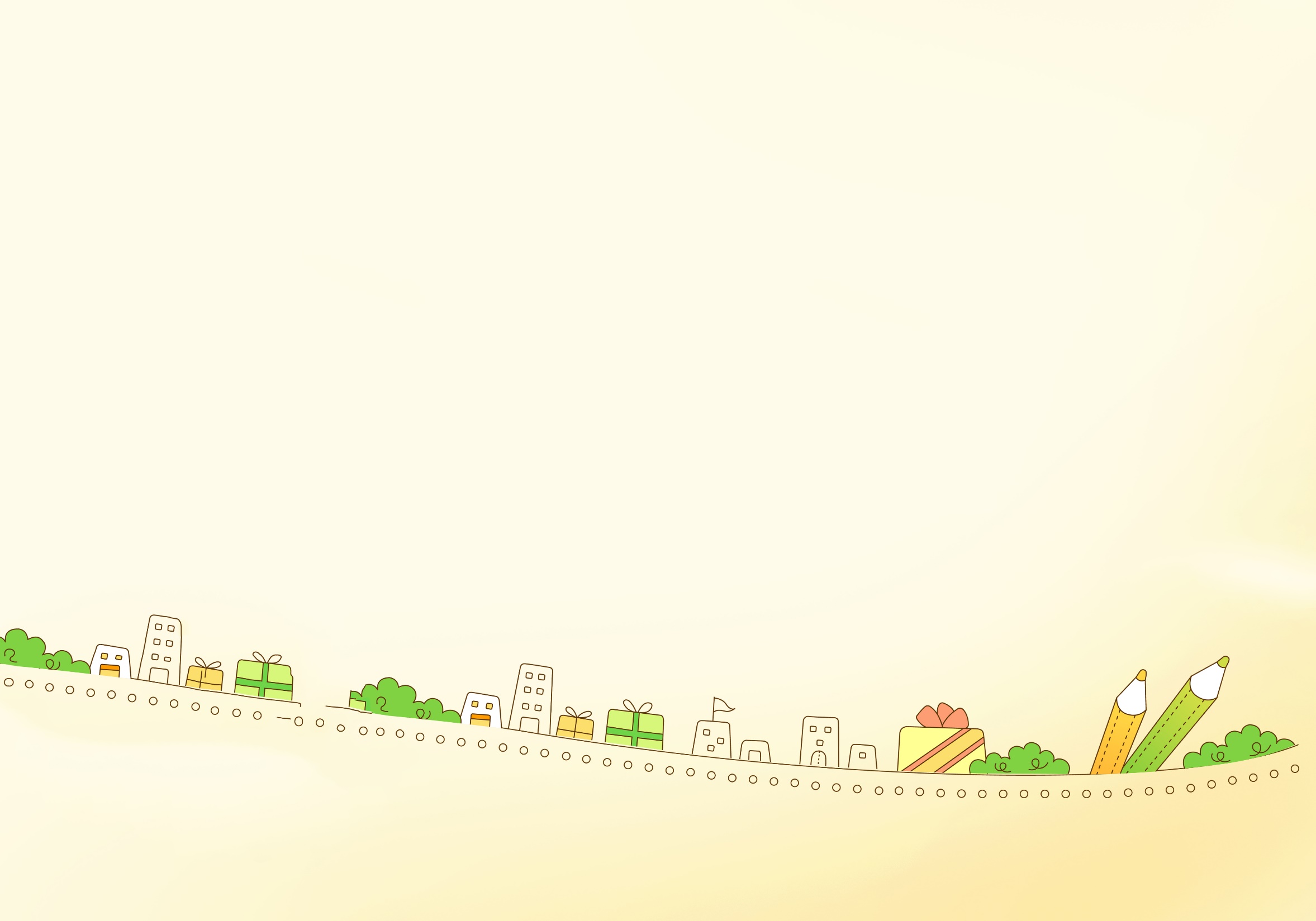 Luyện viết từ khó
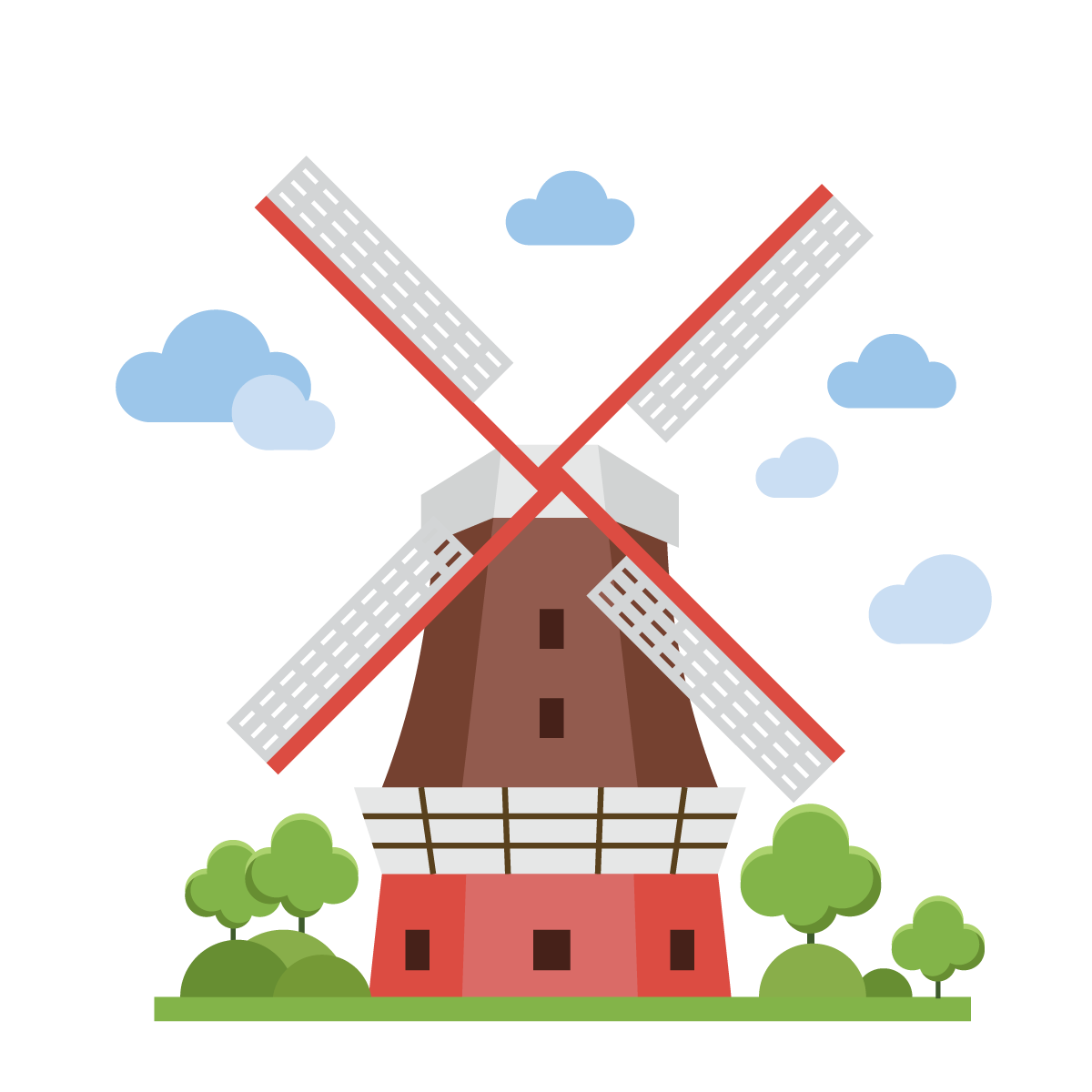 - trườn
- nhẵn nhụi
- chít
- sườn đồi.
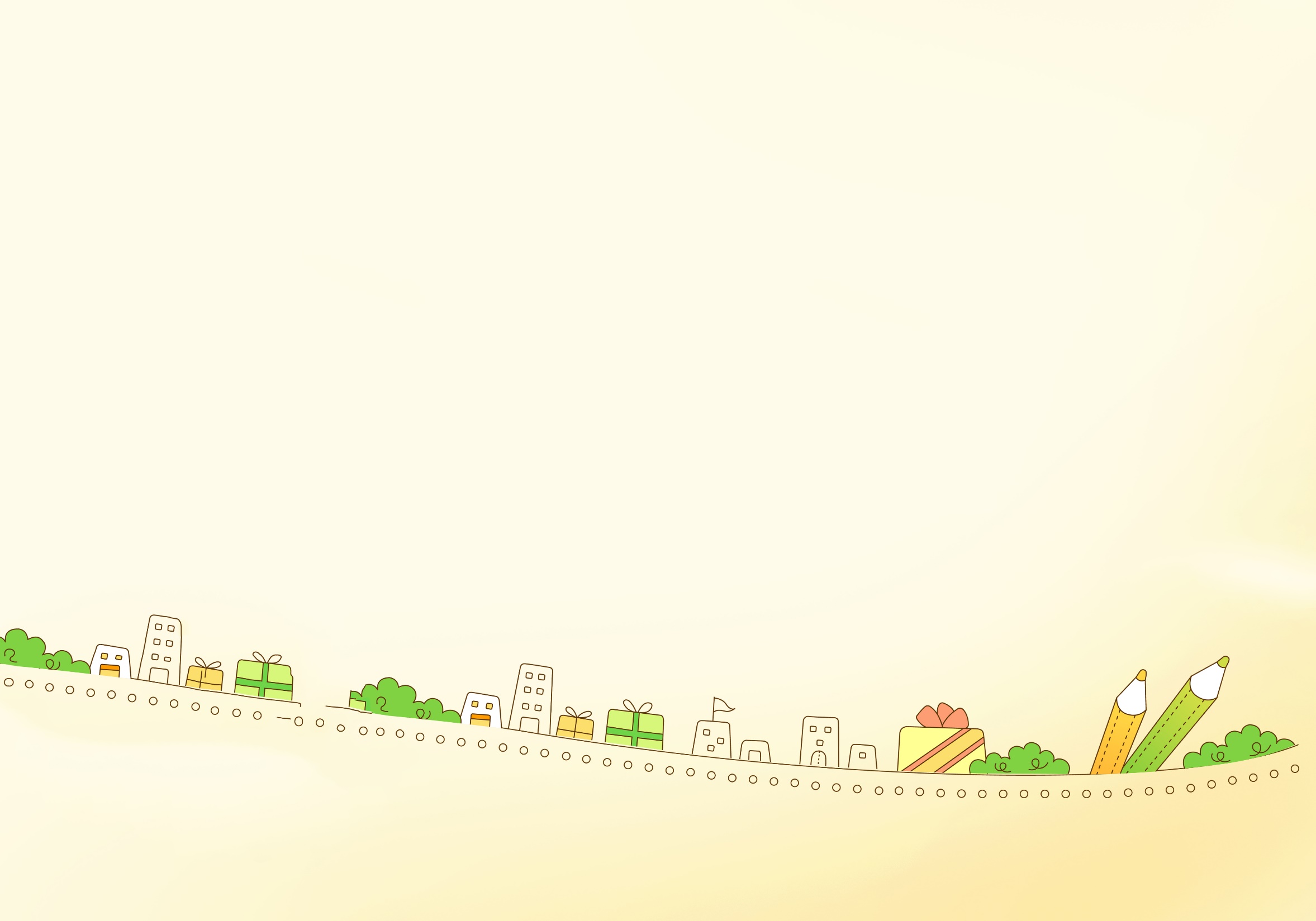 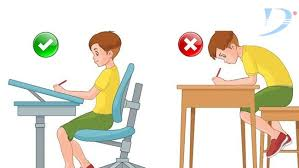 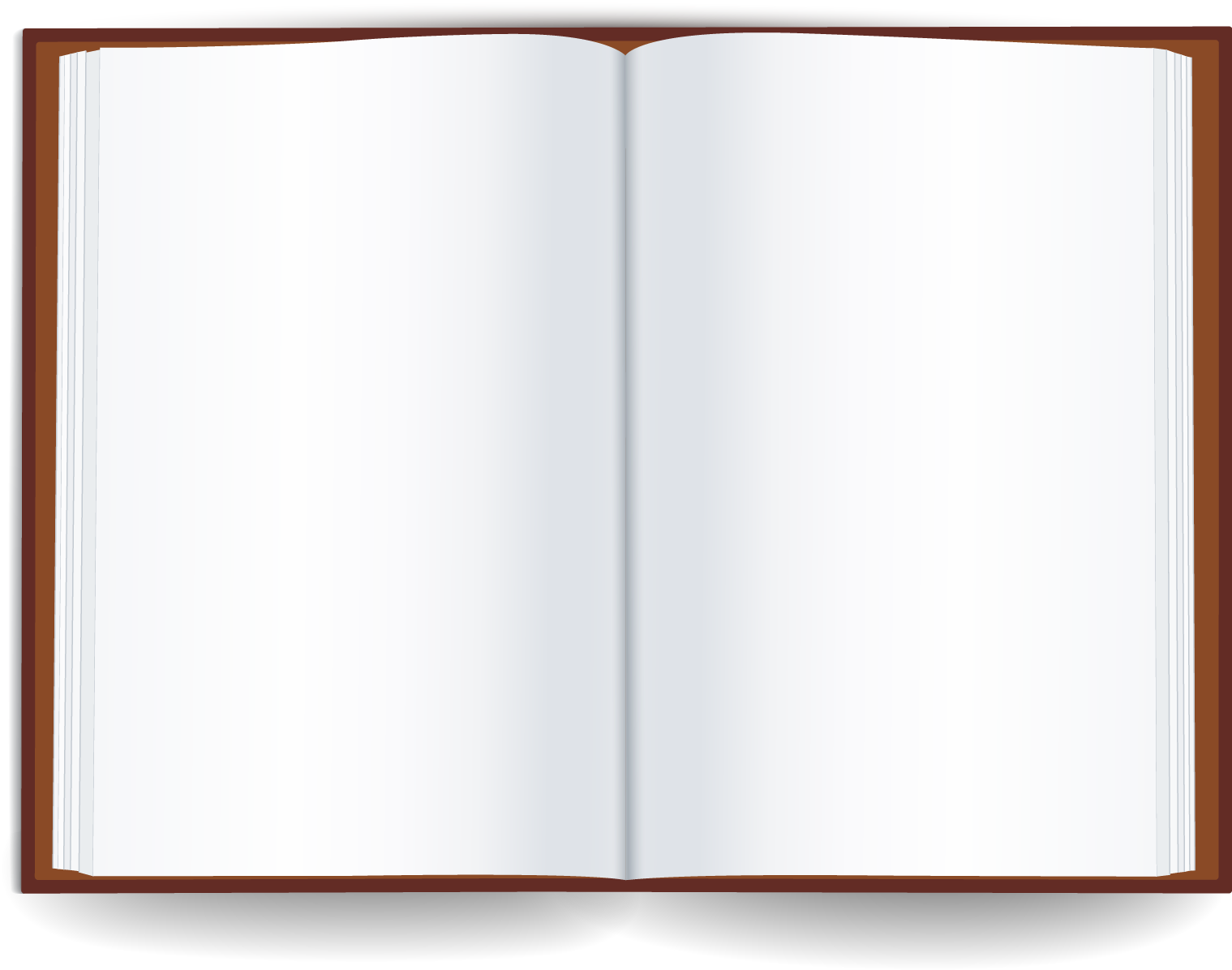 Viết 
chính 
tả
……………………………………
…………………………………………………………………….....
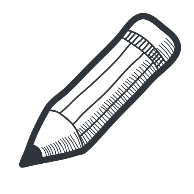 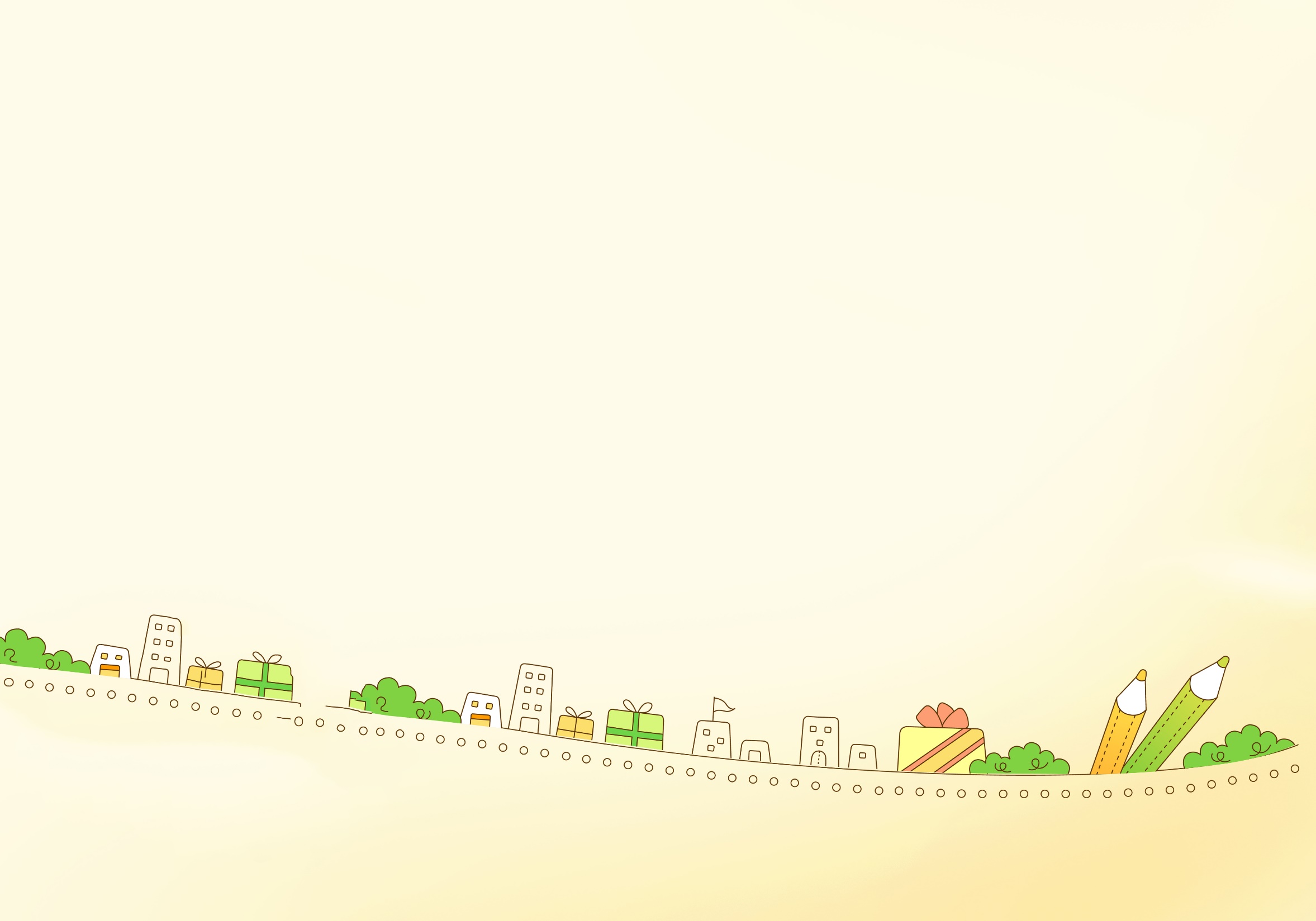 .
Mùa đông trên rẻo cao
   Mùa đông đã về thực sự rồi. Mây từ trên cao theo các sườn núi trườn xuống, chốc chốc lại gieo một đợt mưa bụi trên những mái lá chít bạc trắng. Hoa rau cải hương vàng hoe, từng vạt dài ẩn hiện trong sương bên sườn đồi. Con suối lớn ồn ào, quanh co đã thu mình lại, phô những dải sỏi cuội nhẵn nhụi và sạch sẽ... Trên những ngọn cơi già nua, những chiếc lá vàng cuối cùng còn sót lại đang khua lao xao trước khi từ giã thân mẹ đơn sơ.
Theo Ma Văn Kháng
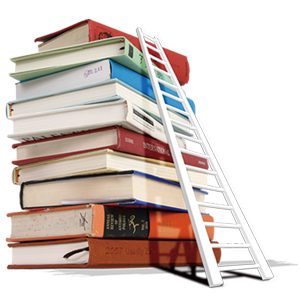 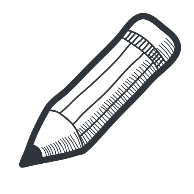 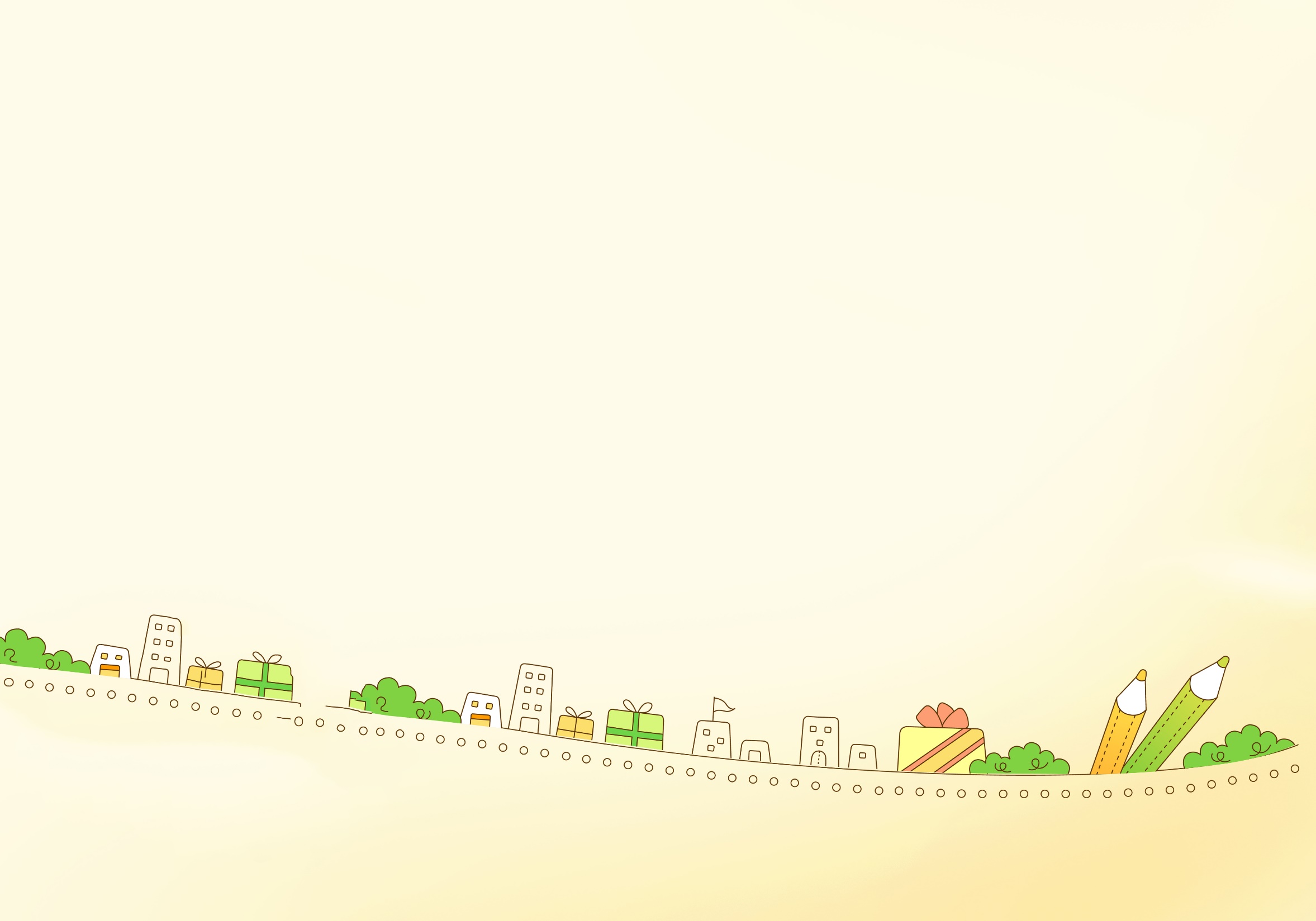 Luyện tập
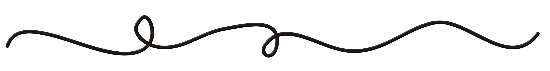 Bài 2b) Điền vào ô trống có tiếng vần ât hay âc ?
Khúc nhạc đưa mọi người vào...ngủ yên lành. Âm thanh cồng chiêng, trang nghiêm và linh thiêng như tiếng....trời, làm mọi người tạm quên đi những lo toan...vả đời thường.
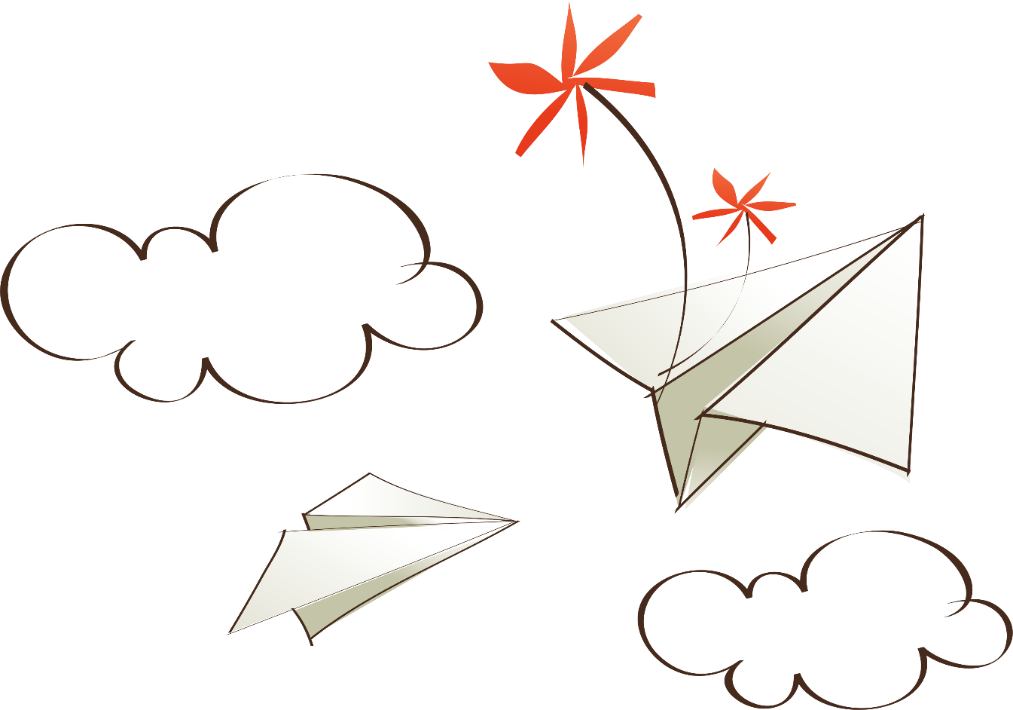 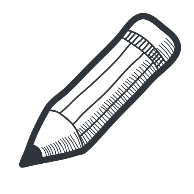 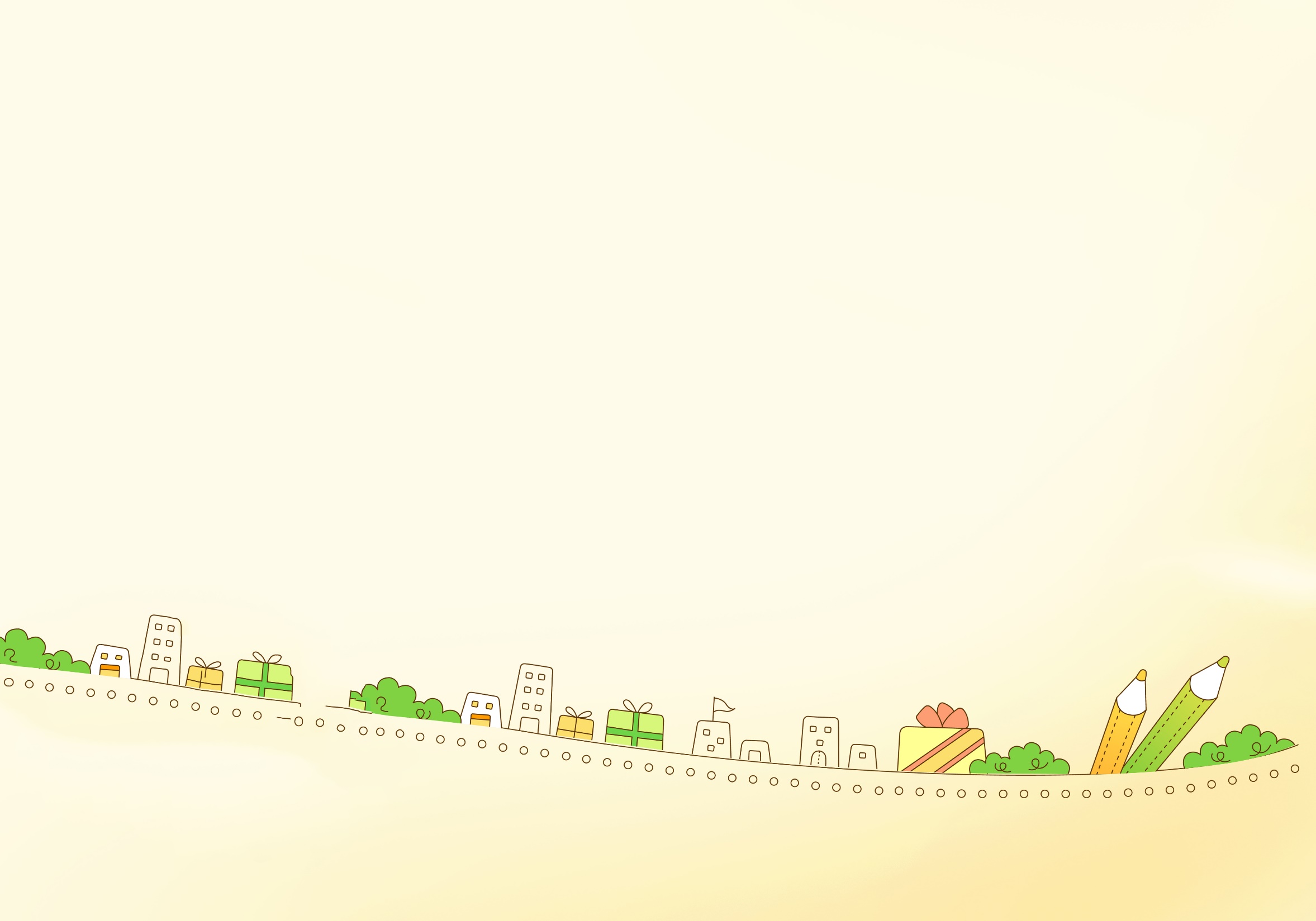 Luyện tập
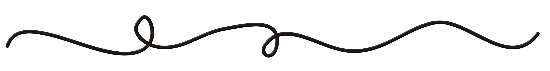 Bài 2b) Điền vào ô trống có tiếng vần ât hay âc ?
b) Khúc nhạc đưa mọi người vào ……. ngủ yên lành. Âm thanh cồng chiêng, trang nghiêm và linh thiêng như tiếng..…..trời, làm mọi người tạm quên đi những lo toan ….. vả đời thường.
giấc
đất
vất
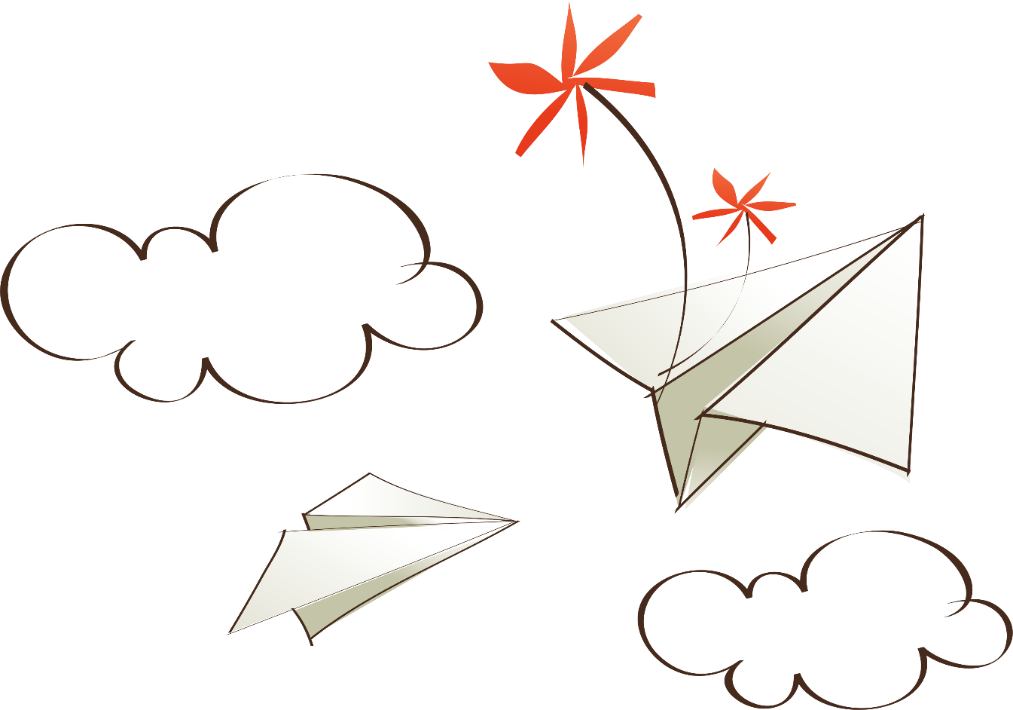 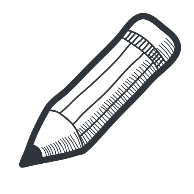 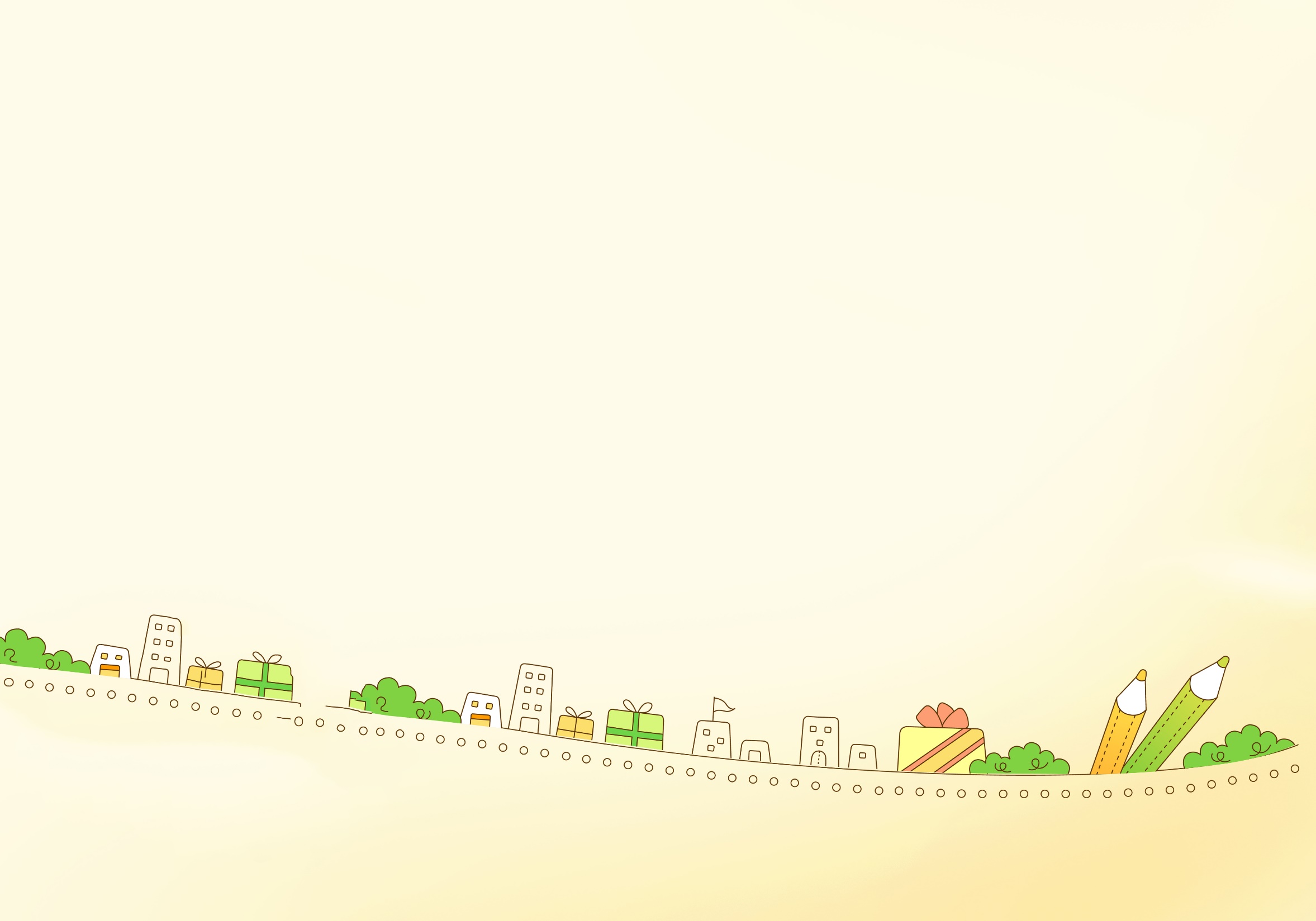 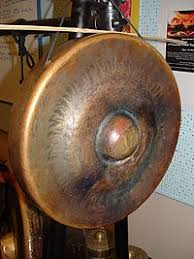 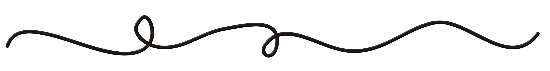 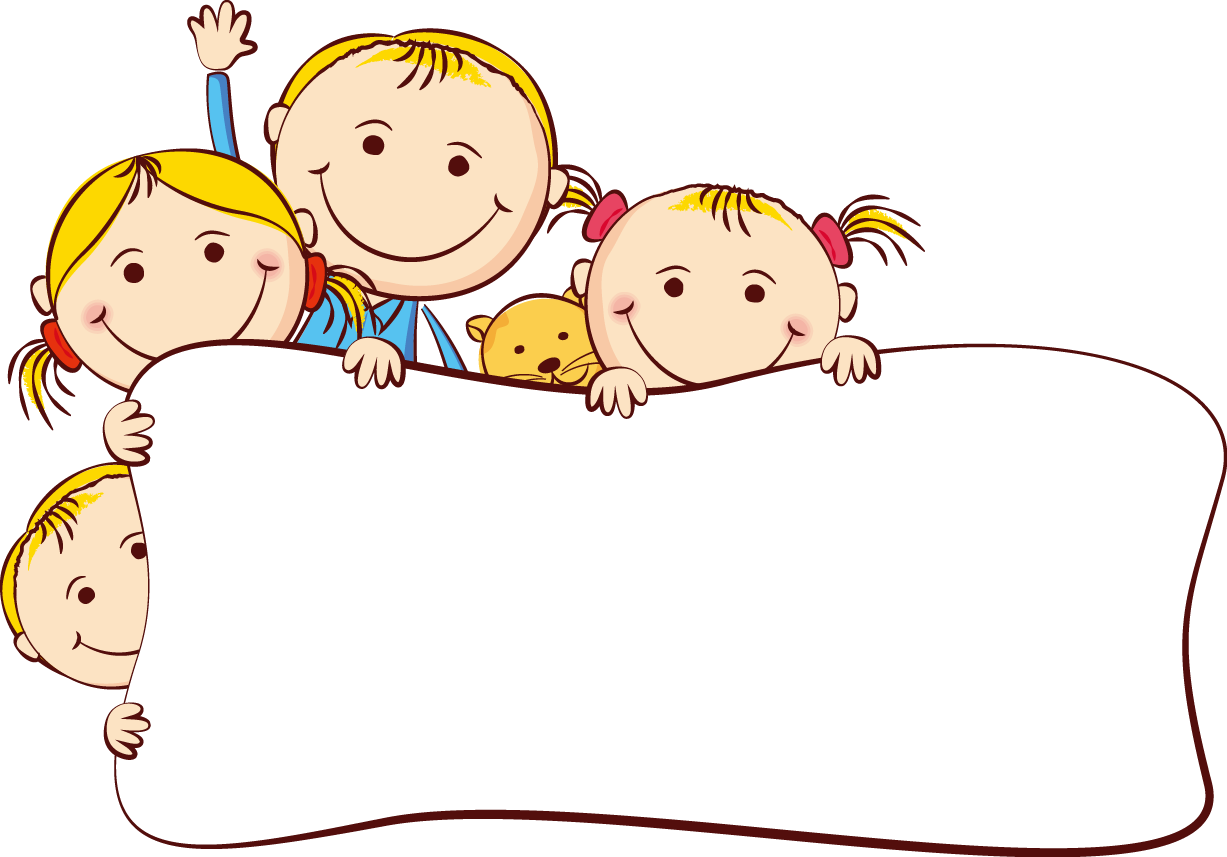 Cồng chiêng:
là nhạc cụ thuộc bộ gõ, được làm bằng đồng thau, có hình tròn.
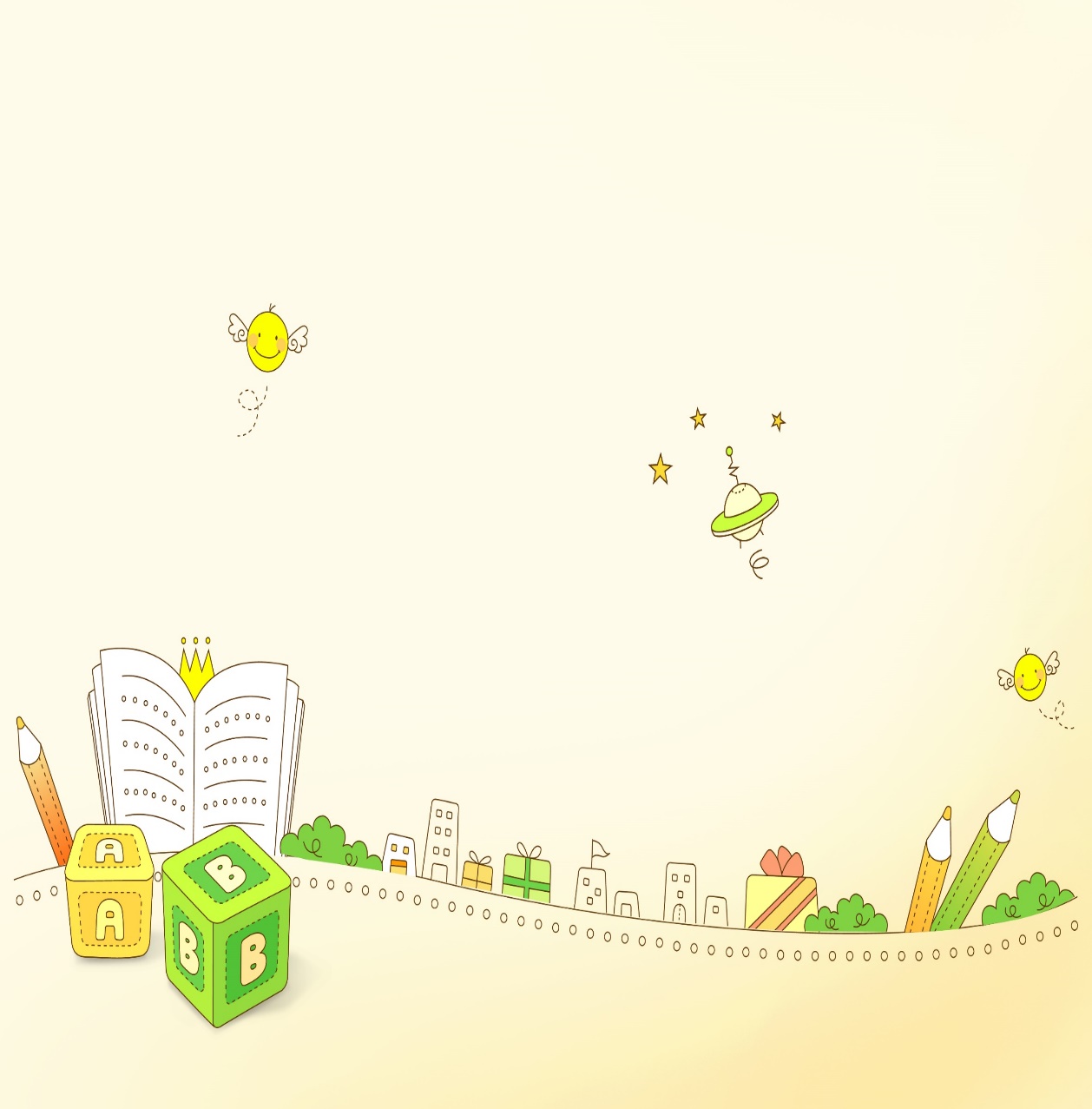 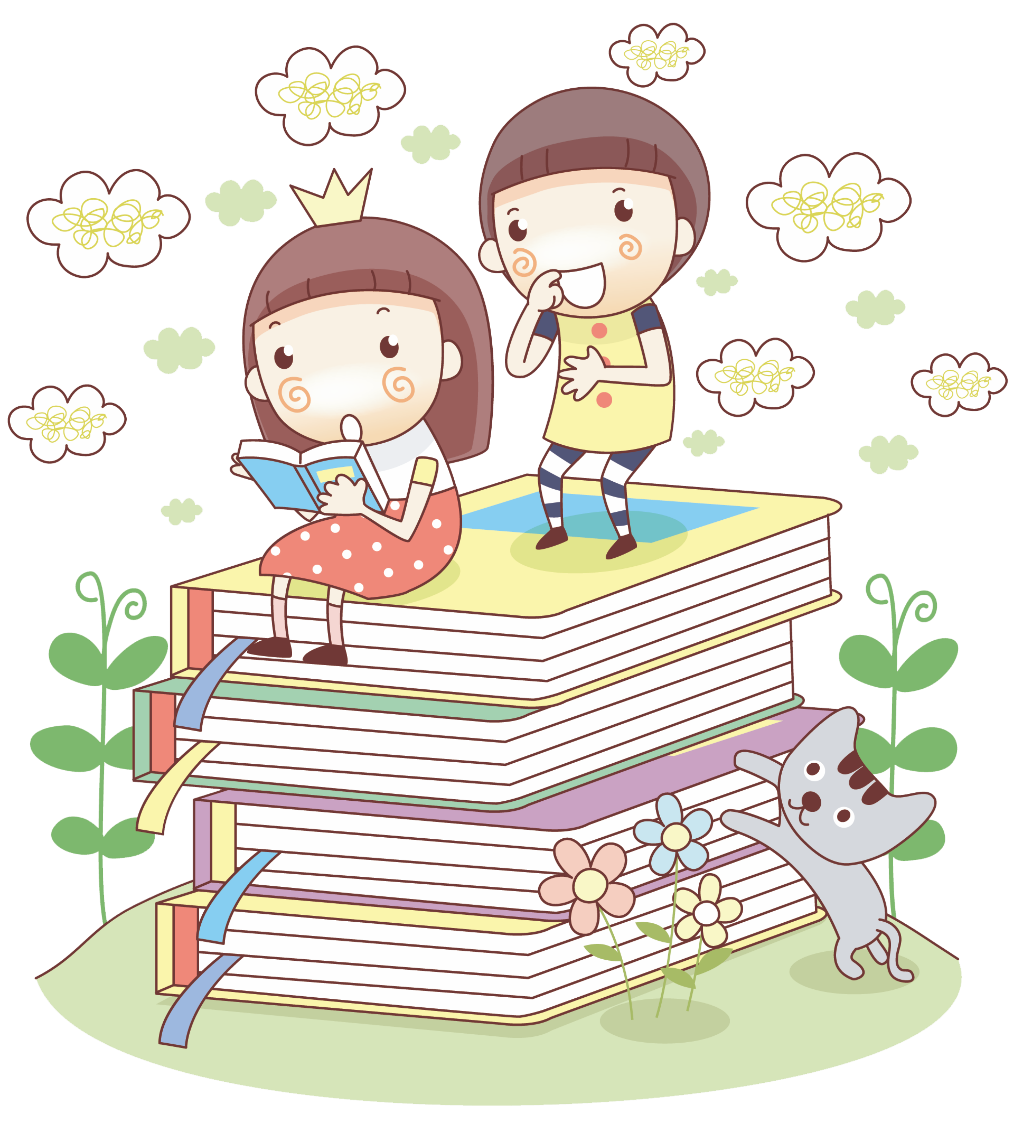 cố
Củng
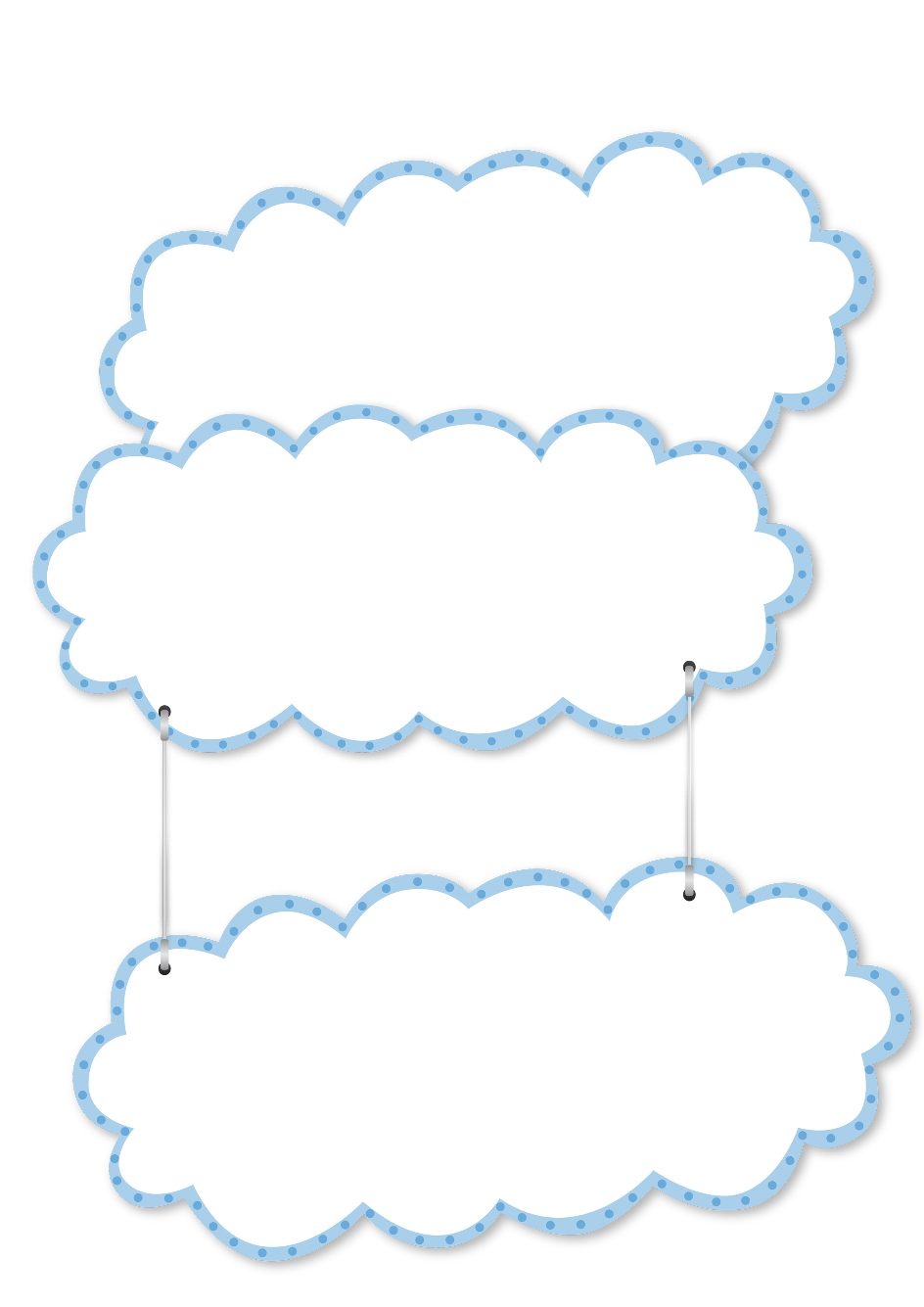 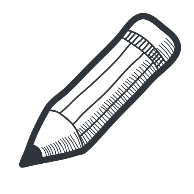 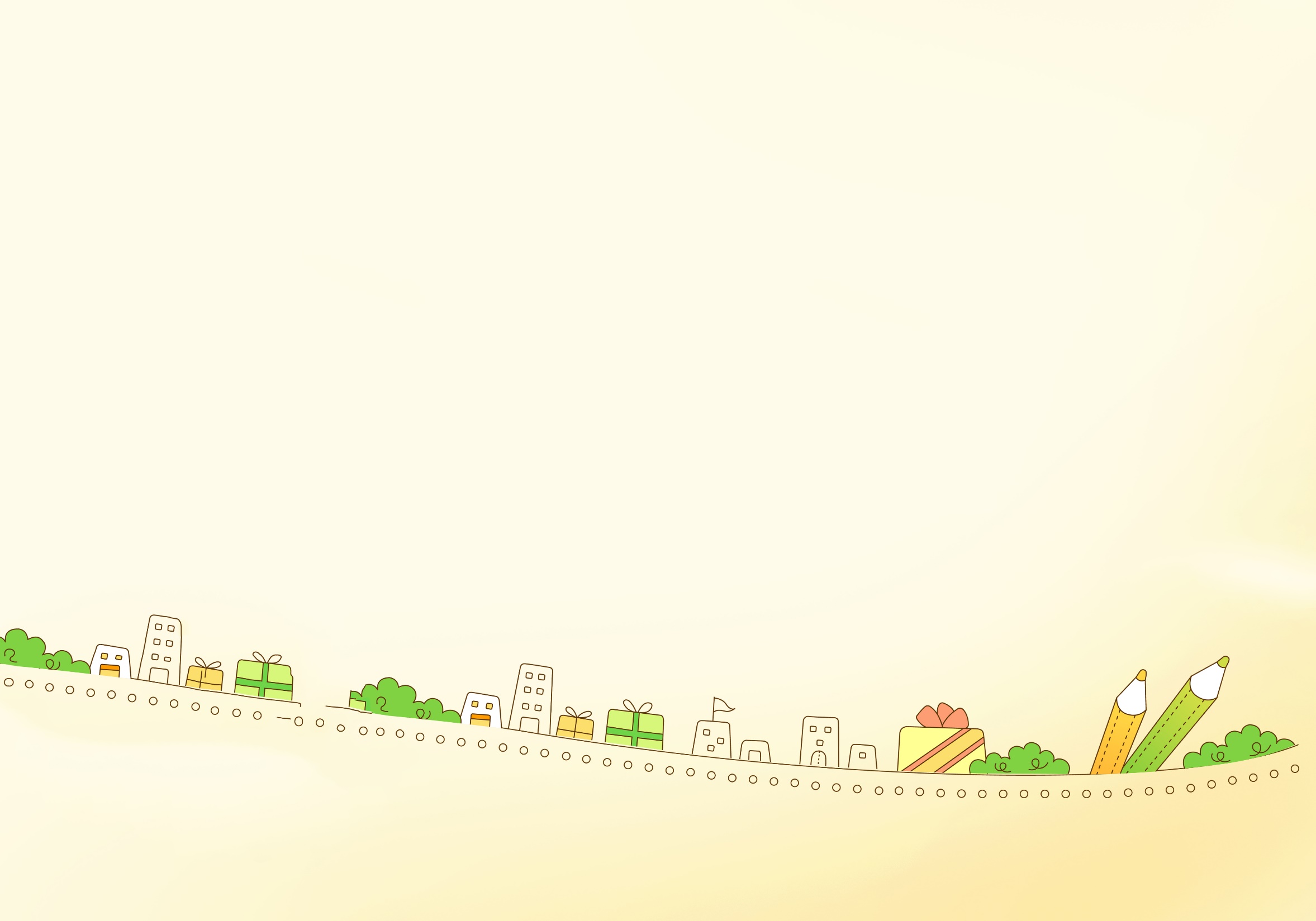 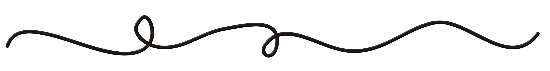 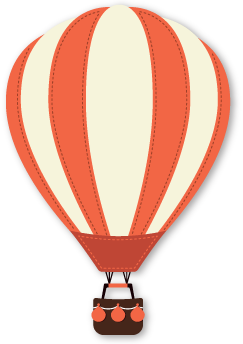 Dặn dò
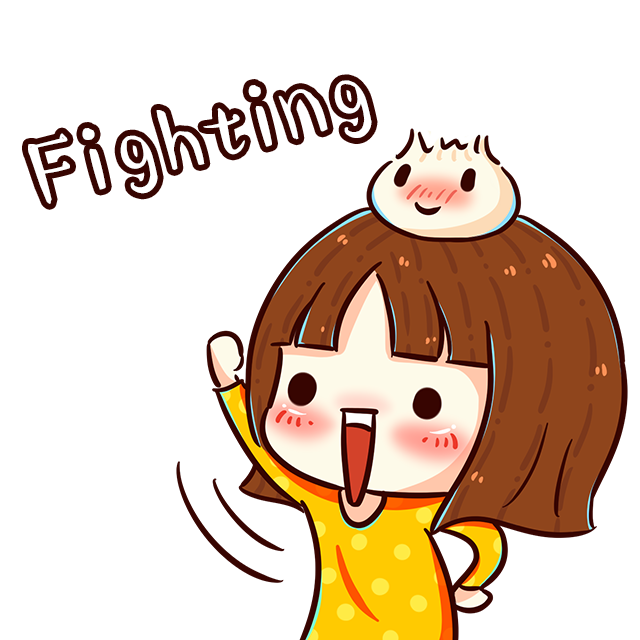 Xem lại bài chính tả
Chuẩn bị tiết sau